Логические задачи для 5 – 6 классов
По страницам сказок
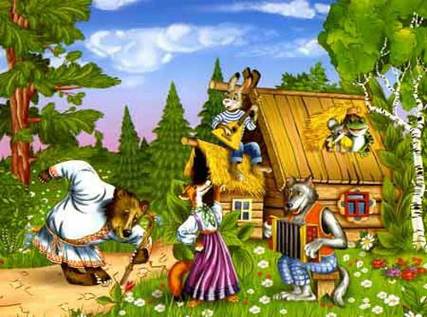 учитель математики 
МКОУ СОШ с УИОП № 2 
г. Вятские Поляны Кировской области 
Орехова Ольга Юрьевна
В некотором царстве, в некотором государстве жила-была…Логика
Логика, наука о законах и формах правильного мышления, зародилась в Древней Греции. 
       Основоположником логики по праву считают великого учёного Аристотеля (384 – 322 гг. до н.э.). 
       Она лежит в основе различных наук (естественных, общественных и технических), а также в основе любого учебного предмета. 
       Логику должен знать каждый человек, чтобы мыслить правильно.
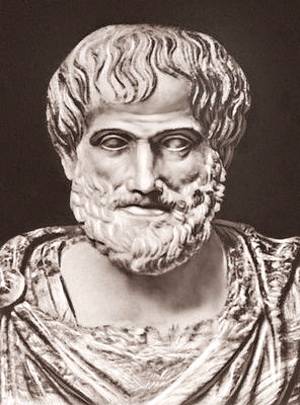 Три поросенка
Один из трех поросят любит петь, другой танцевать, а третий читать. Ниф-ниф спрашивает своего брата: «Что ты читаешь?» Брат отвечает: «Читаю заметку о том, как Нуф-Нуф победил в конкурсе танцев». Кто из них танцор, певец и любитель почитать?
Ответ: Ниф-ниф поет, Нуф-нуф танцует, а Наф-наф любит читать.
Малыш и Карлсон
Пока «домомучительница» делала уборку, Карлсон , Малыш и щенок решили пошалить. В итоге все плюшки оказались съедены. Малыш сказал: «Это не я съел плюшки». Карлсон сказал: «Это щенок съел все плюшки». Оказалось, что одно из утверждений верное а другое – нет. Кто же съел все плюшки?
Ответ: Карлсон.
Змей Горыныч
Одна из голов змея Горыныча всегда говорит правду, другая- всегда врет, а третья – хитрит – иногда говорит правду, а иногда врет. 
Первая голова: - Врет вторая. 
Вторая голова: - Я хитрю! 
Третья голова: - Вторая всегда говорит правду. 
Какая голова хитрит, а какая врет? 

Ответ: Вторая – лжет, а третья – хитрит.
Иван-дурак
Отправил царь Ивана–дурака на пруд, да дал задание ему, набрать 6 л воды. А у Ивана только два сосуда: 5 л и 7 л. Помогите Ивану справиться с заданием.
Принцесса на горошине
Чтобы проверить принцессу, хитрая королева положила ей на кровать 20 тюфяков. 10 тюфяков были из гусиного пуха, 16 –из гагачьего пуха.  Сколько тюфяков содержали и гусиный, и гагачий пух. 


                 Ответ:   6 тюфяков
Простоквашино
40% жителей Простоквашино выписывают журналы, 75% - газеты, 10% - не выписывают ничего. Сколько процентов выписывают и газеты и журналы? 

                                                                                  Ответ: 25%
Винни Пух
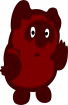 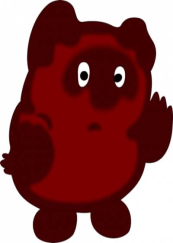 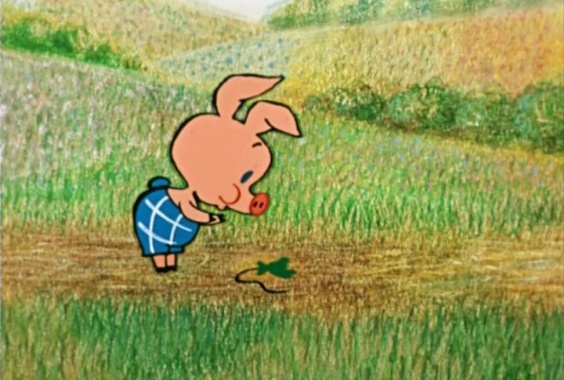 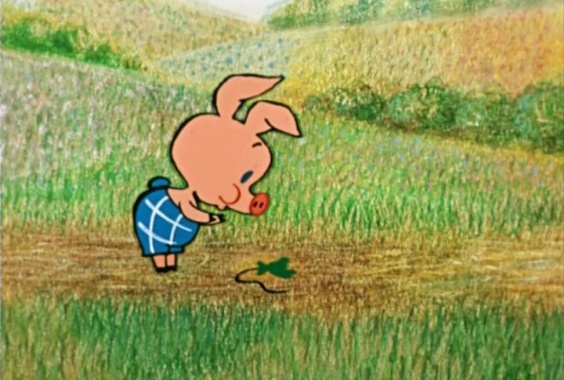 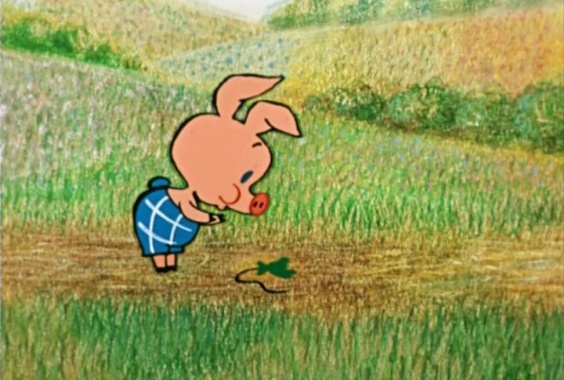 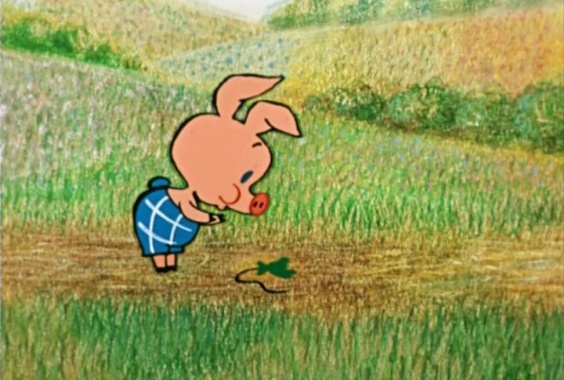 >
Три Винни Пуха весят больше, чем четыре Пятачка. Что тяжелее: четыре Винни Пуха или пять Пятачков?
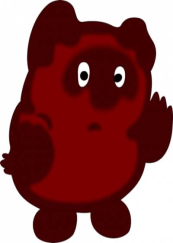 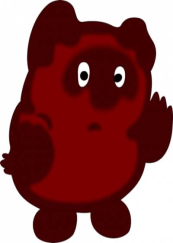 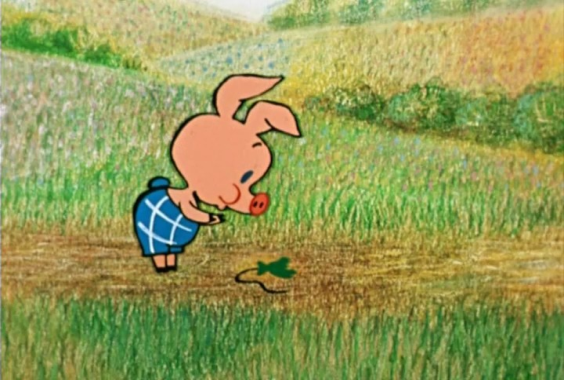 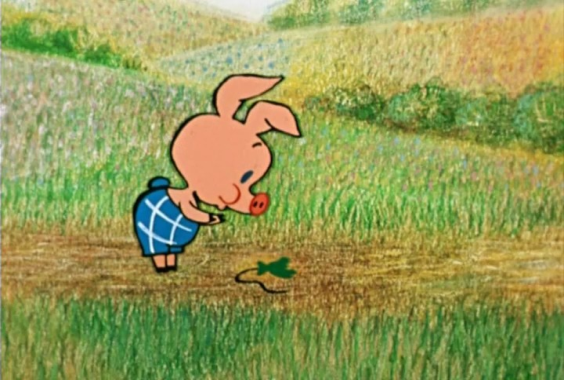 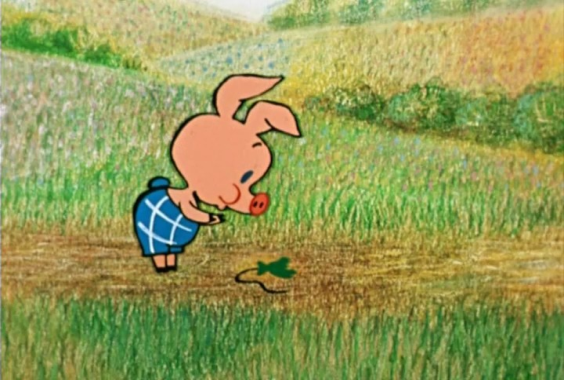 ?
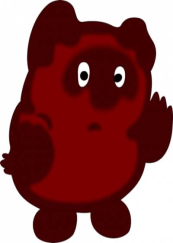 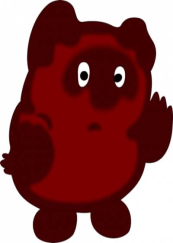 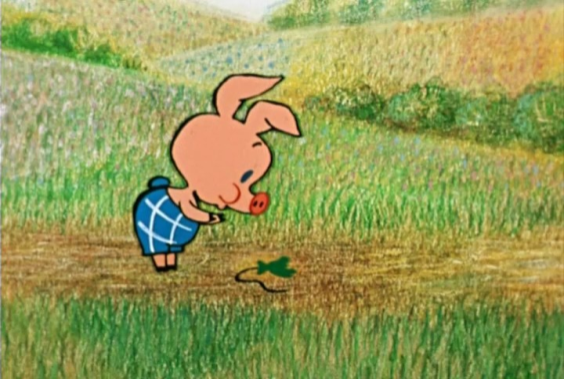 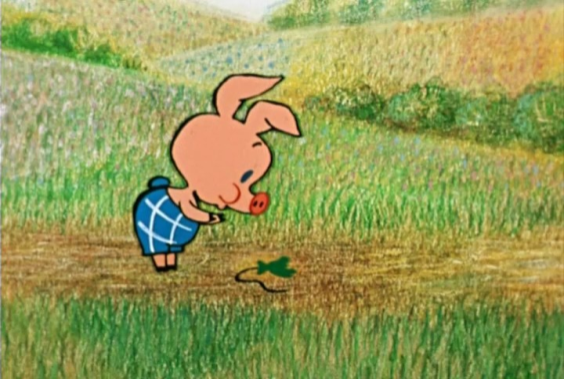 Ответ: 4 Винни Пуха
Ослик Иа потерял хвост. 
Винни Пух: - Хвост нашла Сова. 
Сова: - Хвост нашел Пятачок. 
Пятачок: - Я нашел хвост!
Только один из них сказал правду, а двое соврали. 
Кто нашел хвост? 

                          Ответ:  Сова
В избушке Бабы Яги сушатся 50  грибов. Среди любых 24 из них имеется хотя бы одна поганка, а среди любых 28 грибов – хотя бы один мухомор. Сколько  поганок и мухоморов сушит Баба Яга? 

            Ответ:  23 мухомора и 27 поганок
Использованные источники
Картинка на титульном листе:
 http://tales-game.net/deti-2/99893-zanyatie-1-slushaem-skazku-teremok.html  
2. Картинка «Три поросенка»: 
http://larka.ucoz.ua/publ/pazly_castorland/pazly_castorland/20_25_maxi/60-1-0-138
3. Картинка «Малыш и Карлсон»: 
http://www.bookin.org.ru/book/2108236.jpg
4. Картинка Змей Горыныч: 
http://kinobank.org/movies_images/22124_704x400.jpg
5. Картинка  «Принцесса на горошине»: 
http://www.bookin.org.ru/book/2352534.jpg
6. Картинка «Простоквашино»: 
http://gorodnews.ru/news/img/thumb.php?id=2697.jpg&w=700
7. Картинка «Винни Пух»: 
http://botinok.co.il/sites/default/files/images/9605397c8dae326db0a5cbaa20955fc6_vini%20pux3.jpg
8. Картинка «Баба Яга»: 
http://vkmedia.org.mp3dot.ru/images/art/c/5/8/9/b_c589e5f3f756070.png
Спасибо за внимание!